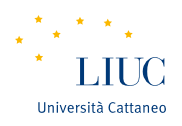 Strategy Analysis and organization design
Martina Dal Molin
mdalmolin@liuc.it
AY 2018/2019
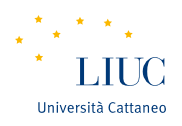 A case: the US Airline Industry
The case deals with the US Airlines markets and its evolution.
For each of the pahses identify which are the key characteristics and which are the structural factors of competition
AY 2018/2019
2
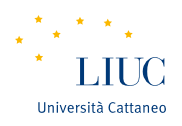 From environmental analysis to industry analysis
The economy
The natural environment
THE INDUSTRY ENVIRONMENT:
Suppliers
Competitors
Customers
Demographic structure
Technology
Social structure
Government and politics
AY 2018/2019
3
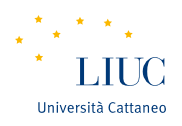 The industry environment
The company has to make profit, therefore:
It must understand its customers
It must understand its suppliers and how to form business relationships with them
It must understand its competitors and their strategies
Hence, profit earned by a company is determined, at least, by three factors:
The value of the product to customers
The intensity of competition
The bargaining power of suppliers
Industry analysis brings all these three factors into an integrated framework
AY 2018/2019
4
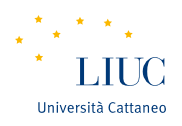 Poter’s five forces framework
SUPPLIERS
Bargaining power of suppliers
INDUSTRY COMPETITORS
Rivalry among existing firms
SUBSTITUTES
POTENTIAL ENTRANTS
Threath of new entrants
Threath of substitutes
Bargaining power of buyers
BUYERS
AY 2018/2019
5
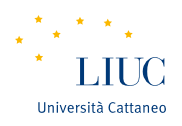 Competition from substitutes
The price that customers are willing to pay for a product depends, in part, on the availability of substitute products
The absence of a close substitute for a product means that customers are not very sensitive to the price of that product (i.e. the demand is inelastic with respect to price)
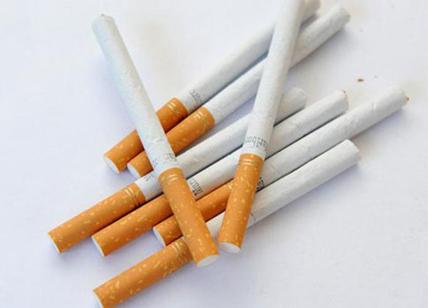 The existence of close substitutes means that customer will switch to substitutes in response to price increase for a product (i.e. the demand is elastic with respect to price)
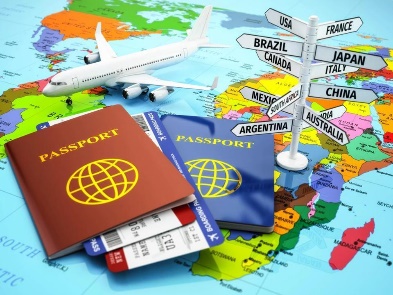 6
AY 2018/2019
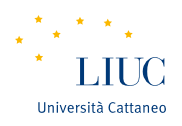 Threath of new entrants (1/3)
If a company realizes a return of capital that excess the cost of capital, this industry act as a magnet for industries outside that market
The threath of entry rather than the actual entry may be sufficient to ensure that established firms constrain their price to the competitive level
The principal sources of barriers to entry are:
Capital requirement
Economies of scale
Cost advantage
Product differentiation
Access to channel of distribution
Governmental and legal barriers
7
AY 2018/2019
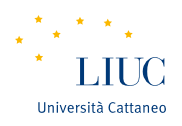 Threath of new entrants (2/3)
Capital requirement – the capital cost of getting established in an industry can be so large to discourage companies (excluded largest companies)
Economies of scale – in industries that are capital and research intensive, efficiency requires large-scale operation. The problem faced by new entrants is that they face with the choice of:
Entering on a small scale and accepting high unit costs
Running the risk of entering in a large scale
Cost advantage – established forms may have a cost advantage over en trants simply because they entered earlier. It can result from the acquistion of low-cost raw materials or form economies of learning
Product differentiation – in an industry where products are differentiated, established forms possess the advantage of brand recognition and customer loyalty. New entrants must spend disproportionately on advertising and promotion to gain level of brand awareness similar to established companies.
8
AY 2018/2019
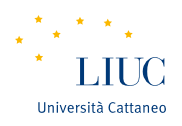 Threath of new entrants (2/3)
Product differentiation – in an industry where products are differentiated, established forms possess the advantage of brand recognition and customer loyalty. New entrants must spend disproportionately on advertising and promotion to gain level of brand awareness similar to established companies. 
Access to channel of distribution – it is an immediate barrier for the new company. Limited capacity with distribution channel and risk adversion by retailers result in retailers being reluctant to carry a new manufacturer’s product
Governmental and legal barriers -  Some researchers claim that these are the most effective barriers: license granted by a public authority (telecommunications, broadcasting), patents, copyrights (in knowledge-intensive industries)
9
AY 2018/2019
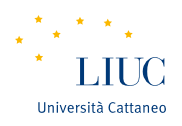 Bargaining power of buyers (1/3)
In the market of outputs, firms sell their goods and services to customers and this market transaction creates value for both buyers and sellers. How this value is shared between the two actors depends on their relative economic power
The strenght of buying power that firms face from their customers depends on:
Buyers’ price sensitivity 
Relative bargaing power
10
AY 2018/2019
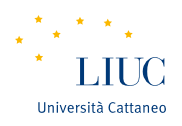 Bargaining power of buyers (2/3)
Buyers’ price sensitivity – it depends on three main factors:
The greater is the importance of an item as a proportion of the total cost, the more sentitive buyers will be about the price they pay
The less differentiated the products of the supplying industry, the more willing the buyer is to switch suppliers on the basis of price (e.g. T-shirt vs perfumes)
The greater the importance of the products’ quality, the less sensitive are buyres with respect to price
11
AY 2018/2019
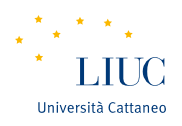 Bargaining power of buyers (3/3)
Relative bargaing power – the balance of power between the two parties depends on the credibility and effectiveness of the two. It is affected by different factors:
size and concentration of buyers relative to suppliers – the smaller the number of buyers and the bigger their purchase, the greater the cost of losing one
buyers’ information – the better informed buyers are about suppliers and their prices and costs, the better they are able to bargain
ability to integrate vertically – in refusing to deal with the other party, the alternative to find another supplier or buyer is to do it yourself
12
AY 2018/2019
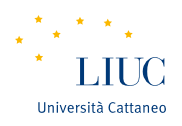 Bargaining power of suppliers
In this case, similar to the previous one, the firm acts as customer and buys inpouts from other companies.
13
AY 2018/2019
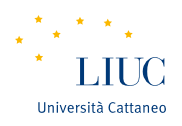 Rivalry between established competitors (1/3)
It can be considered the major determinants of the overall state of competition, i.e. competition within industries
In some cases, companies compete agressively focusing on price, in others, rivalry focuses on a non-price dimensions: advertising, innovation and other dimensions
In general, five factors play an important role in determining the nature and the intensity of competition:
Concentration
Diversity of competitors
Product differentiation
Exit barriers
Cost conditions
14
AY 2018/2019
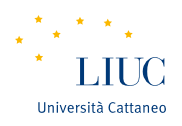 Rivalry between established competitors (1/3)
Concentration – seller concentration refers to the number and size of firms competing within a market. For example, in a market dominated by two companies, prices tend to be similar and competition focuses on advertising, promotion, innovationn and product development
Diversity of competitors – the more competitors are different, the lower price competiton is. Stated otherwise, collusive pricing practices depend upon how similar competitors are in term of origins, objectives, costs and strategies.
Product differentiation – the more similar the offering among rival firms, the more willing customers are to substitute. Where the products of rival firms are «indistinguishable, the product is a commodity and the price is the sole basis for competition.
15
AY 2018/2019
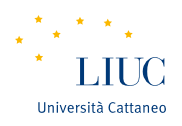 Rivalry between established competitors (1/3)
Exit barriers – they are the costs associated with leaving a market. Where resources are durable and specialized, barriers to exit may be substantial 

Cost structure – it is related to the ratio between fixed and variables costs and the use of economies of scale
16
AY 2018/2019
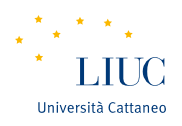 EXERCISEApply the Porter’s Five Forces Framework to a real company
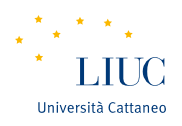 Exercise
Choose one of the case study (Zara, Starbucks, KFC, Ikea)
Read the company’s description
Apply the Porter’s Five Forces framework, giving a score high-medium-low to each of the force
Discuss and present your framework
18
AY 2018/2019
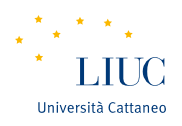 Identifying Key Success Factors (KSFs) (1/2)
To survive and to prosper, a firm must meet two criteria:
It must supply what customers want
It must survive to competition
19
AY 2018/2019
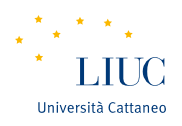 Identifying Key Success Factors (KSFs) (2/2)
Prerequisites for success
What do customers want?
How does the firm survive to competiton?
Analysis of competiton:
What drives competition?
What are the main dimensions of competition?
How intense is competition?
How can we obtain a superior competitive position?
Analysis of demand:
Who are our customers?
What do they want?
Key Success Factors (KSFs)
20
AY 2018/2019
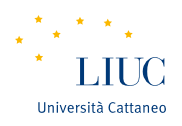 EXERCISEIdentification of KSFs
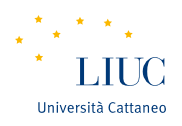 Some critics to Porter’s 5 forces model
Porter’s 5 forces model has been the subject of some criticisms, mainly because it is too static compared to the real context:
Need to understand more deeply the determinants of competitive behavior between companies – i.e. thei their competitive intercations
Need to analyze the relationship between industry structure and competition:
Whether to compete or to collaborate
Consequent competitive moves
The role of information and promises
Contribution of the GAME THEORY
22
AY 2018/2019
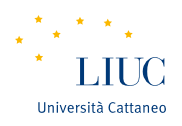 A brief introduction to Game Theory
**Their behavior is based on your own, just as your behavior is being influenced by theirs **
Game theory is the study of the mathematical models of strategic interactions between rational decision-makers
Game theory began with the idea regarding the existence of mixed strategy equilibrium in two person playing a “game”, where:
“zero-sum game” – is the situation in which each participant’s gain or loss is balanced by losses or gains of utility of the other participants
“non-zero-sum game” – is the situation in which each parties’ gains or losses less or more than zero
Different types of game:
Cooperative/non-cooperative
Symmetric/asymmetric
Simultaneous/sequential
Perfect information/imperfect information
23
AY 2018/2019
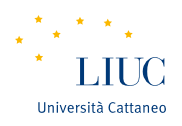 The contribution of Game Theory
Game Theory offers two contributions:
It permits the framing of strategic decisions, by providing a set of concepts, such as:
Players’ options
Players’ payoffs
Sequency of decisions
It can predict the outcome of competitive situation and identify optimal strategic choices (e.g. game like the prisoners’ dilemma)
Cooperation – competition can result in a more inferior outcome for the players that would cooperate
Changing the structure of the game – e.g. by establishing alliances and agreement
Signaling  - i.e. selecting the information to competitors or customers to provoke some kind of reactions
24
AY 2018/2019
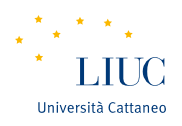 Competitor intelligence (1/3)
Competition is affected by the others’ behaviour  - therefore it is fundamental to acquire relevant information in order to predict their future actions


Competitor intelligence, i.e. the systematic collection and analysis of public information about rivals for take strategic decisions. Three main purposes:
To forecast competitors’ future strategies and decisions
To predict competitors likely reactions to a firm’s strategic initiative
To understand how competitor’s behaviour can be influenced to make it more favorable
The main aim is to uderstand competitors in order to predict their choices, their strategies, their tactis and their potential reactions to external changes and on our competitive moves
25
AY 2018/2019
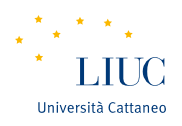 Competitor intelligence (2/3)
STRATEGY
How is the firm competing?
PREDICTIONS
What strategy changes will the competitor initiate?

How will the competitor react to our strategic initiatives?
OBJECTIVES
What are the competitors’ current goals? How are these goals likely to change?
ASSUMPTIONS
What assumptions does the competitor hold about the industry and itself?
RESOURCES and CAPABILITIES
What are the competitors’ key strenghts and weaknesses?
26
AY 2018/2019
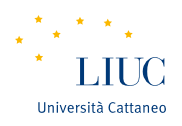 Competitor intelligence (3/3)
Competitors’ current strategy – to predict how rivals will behave in the future, we must understand how they are competing at the present. In absence of forces of changes, we can assume that they will compete in the same way it is competing now
Competitors’ objective – to forecast how a competitor might change its strategy, we must understand its goals. The current competitors’ performance is important in determining the likelyhood of strategy change
Competitors’ assumptions about the industry – strategic decisions are affected by the percepctions of itself and of the world outside that are, in turn, guided by the assumptions concerning the business in general. Both are likely to reflect the beliefs og senior managers
Competitors’ resources and capabilities – it it aims at understanding what are the competitors’ financial resources, brand strenghts and management skills. If we direct our competitive initiative towards rivals’ weaknesses it may be difficult for them to respond.
27
AY 2018/2019
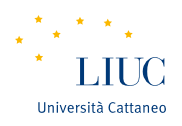 EXERCISEA prisonner’s dilemma game